N = 67
Fall 2015 Survey Results
Satisfaction with website, pre-conference communications, check-in
 Created a few websites and increased communication
Learning experience and networking significantly most valued takeaways
 Sought speakers/sessions matching interests/trends
Establish social media presence for networking pre- and post-conference 
 Created Facebook and LinkedIn groups, invites to be re-sent this afternoon
Interest in:
Brief meetings in Spring or Summer (e.g., workshops or seminars)
More opportunities to become engaged (e.g., host, present, volunteer at site)
 Will follow up with a poll/survey to refine the type of opportunities, level of interest, and ways to contribute and connect
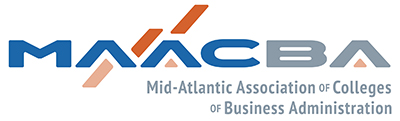